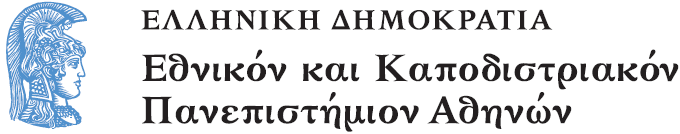 Πολυμέσα και Ασύρματη Δικτύωση
Θεματική Ενότητα: 
Δικτύωση Πολυμέσων
2025
Session Description Protocol (SDP)

Διδάσκων: Παντελής Μπαλαούρας
Τμήμα Πληροφορικής και ΤηλεπικοινωνιώνΕθνικό & Καποδιστριακό Πανεπιστήμιο Αθηνών
Εισαγωγή (1)
Το Session Description Protocol (SDP) αποτελεί ένα πρωτόκολλο περιγραφής συνόδου το οποίο εξυπηρετεί την περιγραφή «συνόδων» πολυμέσων (multimedia sessions) με την ανακοίνωση συνόδων, την πρόσκληση σε συνόδους και άλλους τύπους αρχικοποίησης συνόδων πολυμέσων. 
Ως σύνοδος ή συνεδρία πολυμέσων χαρακτηρίζεται ένα σύνολο αποστολέων και αποδεκτών πολυμέσων και των ροών δεδομένων που ανταλλάσσονται μεταξύ τους δημιουργώντας μία πολυμεσική παρουσίαση.
Μια πολυμεσική συνδιάσκεψη (multimedia conference) είναι ένα παράδειγμα συνόδου πολυμέσων.
Πρωτόκολλα
SDP
[Speaker Notes: Το Session Description Protocol αποτελεί ένα πρωτόκολλο περιγραφής συνόδου το οποίο εξυπηρετεί την περιγραφή «συνόδων» πολυμέσων (multimedia sessions), με την ανακοίνωση συνόδων, την πρόσκληση σε συνόδους και άλλους τύπους αρχικοποίησης συνόδων πολυμέσων. 

Ως σύνοδος ή συνεδρία πολυμέσων χαρακτηρίζεται ένα σύνολο αποστολέων και αποδεκτών πολυμέσων και των ροών δεδομένων που ανταλλάσσονται μεταξύ τους δημιουργώντας μία πολυμεσική παρουσίαση.
Μια πολυμεσική συνδιάσκεψη (multimedia conference) είναι ένα παράδειγμα συνόδου πολυμέσων.]
Εισαγωγή (2)
Η περιγραφή που κάνει το SDP είναι σε μορφή κειμένου και αποτελείται από πεδία που παρέχουν απαραίτητα στοιχεία, ώστε κάποιος να μπορεί να ενημερωθεί για την ύπαρξη μιας συνόδου πολυμέσων και να συμμετέχει σε αυτήν. Τέτοια στοιχεία είναι:
Το όνομα και ο σκοπός της συνόδου.
Ο χρόνος διεξαγωγής της συνόδου.
Τα μέσα που συνθέτουν την πολυμεσική παρουσίαση.
Πληροφορίες απαραίτητες για τη λήψη των πολυμέσων (διευθύνσεις δικτύου, ports, πρωτόκολλα μεταφοράς, τύπος μέσων, κωδικοποίηση κλπ.).
Πρόσθετες χρήσιμες πληροφορίες (π.χ. απαραίτητο bandwidth, στοιχεία των υπευθύνων της συνόδου).
Πρωτόκολλα
RTSP
[Speaker Notes: Η περιγραφή που κάνει το SDP είναι σε μορφή κειμένου και αποτελείται από πεδία που παρέχουν απαραίτητα στοιχεία, ώστε κάποιος να μπορεί να ενημερωθεί για την ύπαρξη μιας συνόδου πολυμέσων και να συμμετέχει σε αυτήν. Τέτοια στοιχεία είναι:
Το όνομα και ο σκοπός της συνόδου.
Ο χρόνος διεξαγωγής της συνόδου.
Τα μέσα που συνθέτουν την παρουσίαση.
Πληροφορίες απαραίτητες για τη λήψη των μέσων (διευθύνσεις, ports, πρωτόκολλα μεταφοράς, τύπος μέσων, κωδικοποίηση κλπ.).
Πρόσθετες χρήσιμες πληροφορίες (π.χ. απαραίτητο bandwidth, στοιχεία των υπευθύνων της συνόδου).]
Εισαγωγή (3)
Διεύθυνση IP (IPv4 ή όνομα host )
Αριθμός θύρας (χρησιμοποιείται από το UDP ή TCP για μεταφορά)
Τύπος ροής (media type) (audio, video, whiteboard κτλ)
Κωδικοποίηση ροής (PCM A-Law, MPEG II video κτλ)
Εισαγωγή (4)
Μια SDP περιγραφή μπορεί να μην αναφέρεται σε μια σύνοδο, αλλά μόνο σε ένα μέσο, για το οποίο έχει αιτηθεί ένας client.
Οι SDP περιγραφές αποτελούνται από γραμμές κειμένου της μορφής:
type=<value>
όπου το πεδίο type είναι ένας χαρακτήρας (v=,o=,i=, ..) που συμβολίζει μια συγκεκριμένη παράμετρο και το πεδίο <value> είναι μια γραμμή κειμένου, που αποτελεί την τιμή αυτής της παραμέτρου.
Πρωτόκολλα
RTSP
[Speaker Notes: Μια SDP περιγραφή μπορεί να μην αναφέρεται σε μια σύνοδο, αλλά μόνο σε ένα μέσο, για το οποίο έχει αιτηθεί ένας client.
Οι SDP περιγραφές αποτελούνται από γραμμές κειμένου της μορφής: type=<value> όπου το πεδίο type είναι ένας χαρακτήρας που συμβολίζει μια συγκεκριμένη παράμετρο και το πεδίο <value> είναι μια γραμμή κειμένου, που αποτελεί την τιμή αυτής της παραμέτρου.]
Δεν είναι αυτόνομο
Μια SDP περιγραφή δεν μεταφέρεται αυτόνομη, αλλά περιλαμβάνεται σε μηνύματα άλλων πρωτοκόλλων (π.χ. RTSP, SIP, HTTP), κατά τη διαδικασία εγκαθίδρυσης συνόδου ή περιγραφής κάποιου μέσου.
[Speaker Notes: Ένα παράδειγμα SDP περιγραφής:
 
v=0
o=mhandley 2890844526 2890842807 IN IP4 126.16.64.4
s=SDP Seminar
i=A Seminar on the session description protocol
u=http://www.cs.ucl.ac.uk/staff/M.Handley/sdp.03.ps
e=mjh@isi.edu (Mark Handley)
c=IN IP4 224.2.17.12/127
t=2873397496 2873404696
a=recvonly
m=audio 49170 RTP/AVP 0
m=video 51372 RTP/AVP 31
m=application 32416 udp wb
a=orient:portrait
Μια SDP περιγραφή δεν μεταφέρεται αυτόνομη, αλλά περιλαμβάνεται σε μηνύματα άλλων πρωτοκόλλων (π.χ. RTSP, SIP, HTTP), κατά τη διαδικασία εγκαθίδρυσης συνόδου ή περιγραφής κάποιου μέσου.]
Ένα παράδειγμα SDP περιγραφής
v=0
o=mhandley 2890844526 2890842807 IN IP4 126.16.64.4
s=SDP Seminar
i=A Seminar on the session description protocol
u=http://www.cs.ucl.ac.uk/staff/M.Handley/sdp.03.ps
e=mjh@isi.edu (Mark Handley)
c=IN IP4 224.2.17.12/127
t=2873397496 2873404696
a=recvonly
m=audio 49170 RTP/AVP 0
m=video 51372 RTP/AVP 31
m=application 32416 udp wb
a=orient:portrait
[Speaker Notes: Ένα παράδειγμα SDP περιγραφής:
 
v=0
o=mhandley 2890844526 2890842807 IN IP4 126.16.64.4
s=SDP Seminar
i=A Seminar on the session description protocol
u=http://www.cs.ucl.ac.uk/staff/M.Handley/sdp.03.ps
e=mjh@isi.edu (Mark Handley)
c=IN IP4 224.2.17.12/127
t=2873397496 2873404696
a=recvonly
m=audio 49170 RTP/AVP 0
m=video 51372 RTP/AVP 31
m=application 32416 udp wb
a=orient:portrait
Μια SDP περιγραφή δεν μεταφέρεται αυτόνομη, αλλά περιλαμβάνεται σε μηνύματα άλλων πρωτοκόλλων (π.χ. RTSP, SIP, HTTP), κατά τη διαδικασία εγκαθίδρυσης συνόδου ή περιγραφής κάποιου μέσου.]
Παράμετροι SDP
Ένα μήνυμα SDP συντίθεται από ένα σύνολο γραμμών, οι οποίες καλούνται πεδία και χρησιμοποιούνται οι συντομεύσεις των ονομάτων τους. 
Το σύνολο των υποχρεωτικών πεδίων σε ένα SDP μήνυμα παρουσιάζονται συνοπτικά στον Πίνακα 1 χρησιμοποιώντας το παράδειγμα της SIP κλήσης που παρουσιάσαμε προηγουμένως.
Περιγραφή πεδίων
Protocol Version (v)
Το πεδίο v περιέχει την έκδοση του SDP που χρησιμοποιείται. Επειδή η πρόσφατη έκδοση του SDP είναι η 0, ένα έγκυρο μήνυμα SDP θα αρχίζει πάντα με την γραμμή v=0.
Origin (o)
Το πεδίο o περιέχει πληροφορία σχετικά με τον δημιουργό της συνεδρίας και χαρακτηριστικά της συνεδρίας. Με τη βοήθεια του συγκεκριμένου πεδίου μία συνεδρία χαρακτηρίζεται μοναδικά. Η αναλυτική σύνταξη του πεδίου ο είναι: o=username session-id version network-type address-type address
πχ    o=Marconi 2890844526 2890844526 IN  IP4  tower.radio.org
Πρωτόκολλα
SDP
[Speaker Notes: Protocol Version (v)
Το πεδίο v περιέχει την έκδοση του SDP που χρησιμοποιείται. Επειδή η πρόσφατη έκδοση του SDP είναι η 0, ένα έγκυρο μήνυμα SDP θα αρχίζει πάντα με την γραμμή v=0.
Origin (o)
Το πεδίο o περιέχει πληροφορία σχετικά με τον δημιουργό της συνεδρίας και χαρακτηριστικά της συνεδρίας. Με τη βοήθεια του συγκεκριμένου πεδίου μία συνεδρία χαρακτηρίζεται μοναδικά. Η αναλυτική σύνταξη του πεδίου ο είναι: =username  session-id   version   network-type address-type address
πχ    o=Marconi 2890844526 2890844526 IN  IP4  tower.radio.org]
Περιγραφή πεδίων
Subject (s)
Το πεδίο s περιέχει ένα όνομα για τη συνεδρία. Μπορεί να περιέχει έναν οποιοδήποτε μη μηδενικό σύνολο χαρακτήρων.
Connection (c)
Το πεδίο c περιέχει πληροφορία για την σύνδεση των ροών (media). Η αναλυτική σύνταξη του πεδίου είναι: 
	c= network-type address-type connection-address
Νetwork-type: IN (δηλώνει ότι το δίκτυο είναι το Internet)
Address-type: ΙP4 (δηλώνει ότι θα χρησιμοποιείται διευθυνσιοδότηση Ipv4)
Connection-address: είναι η IP διεύθυνση που θα στέλνονται τα πακέτα των ροών της συνεδρίας.
Πρωτόκολλα
SDP
[Speaker Notes: Subject (s)
Το πεδίο s περιέχει ένα όνομα για τη συνεδρία. Μπορεί να περιέχει έναν οποιοδήποτε μη μηδενικό σύνολο χαρακτήρων.
Connection (c)
Το πεδίο c περιέχει πληροφορία για την σύνδεση των ροών (media). Η αναλυτική σύνταξη του πεδίου είναι: 
	c= network-type address-type connection-address
Νetwork-type: IN (δηλώνει ότι το δίκτυο είναι το Internet)
Address-type: ΙP4 (δηλώνει ότι θα χρησιμοποιείται διευθυνσιοδότηση Ipv4)
Connection-address: είναι η IP διεύθυνση που θα στέλνονται τα πακέτα των ροών της συνεδρίας. 
συνεδρία.]
Περιγραφή πεδίων
Time (t)
Το πεδίο t περιέxει την χρονική στιγμή έναρξης και λήξης της συνεδρίας. Η αναλυτική σύνταξη του πεδίου είναι
	t= start-time stop-time
Εάν χρησιμοποιούμε σαν χρονική στιγμή έναρξης και λήξης το 0 δηλώνουμε ότι η συνεδρία είναι μόνιμη.
Πρωτόκολλα
SDP
[Speaker Notes: Time (t)
Το πεδίο t περιέxει την χρονική στιγμή έναρξης και λήξης της συνεδρίας. Η αναλυτική σύνταξη του πεδίου είναι
	t= start-time stop-time
 
Εάν χρησιμοποιούμε σαν χρονική στιγμή έναρξης και λήξης το 0 δηλώνουμε ότι η συνεδρία είναι μόνιμη.
συνεδρία.]
Περιγραφή πεδίων
Media (m)
Το πεδίο m παρέχει πληροφορίες για το είδος της ροής πληροφορίας που μεταδίδεται στα πλαίσια της συνεδρίας. Οι παράμετροι που περιέχει το πεδίο αυτό είναι:
m=media port transport format-list
H παράμετρος media μπορεί να είναι : audio, video, application, data ή control.  
Η παράμετρος port περιέχει τον αριθμό της θύρας. 
Η παράμετρος transport περιέχει το πρωτόκολλο μεταφοράς που θα χρησιμοποιηθεί και το οποίο μπορεί να είναι είτε RTP/AVP είτε UDP. 
Η λίστα τύπων (format-list) περιέχει περισσότερη πληροφορία για τη ροή πληροφορίας στην οποία αναφέρεται. Συνήθως περιέχει διάφορα είδη ωφέλιμου φορτίου της ροής. Μπορούν να χρησιμοποιηθούν περισσότερα από ένα είδη κωδικοποίησης για την συνεδρία. 
Παράδειγμα :
m=audio 45678 RTP/AVP  0  6  8
Πρωτόκολλα
SDP
[Speaker Notes: Media (m)
Το πεδίο m παρέχει πληροφορίες για το είδος της ροής πληροφορίας που μεταδίδεται στα πλαίσια της συνεδρίας. Οι παράμετροι που περιέχει το πεδίο αυτό είναι:
m=media port transport format-list
H παράμετρος media μπορεί να είναι : audio, video, application, data ή control.  Η παράμετρος port περιέχει τον αριθμό της θύρας. Η παράμετρος transport περιέχει το πρωτόκολλο μεταφοράς που θα χρησιμοποιηθεί και το οποίο μπορεί να είναι είτε RTP/AVP είτε UDP. Η λίστα τύπων (format-list) περιέχει περισσότερη πληροφορία για τη ροή πληροφορίας στην οποία αναφέρεται. Συνήθως περιέχει διάφορα είδη ωφέλιμου φορτίου της ροής. Μπορούν να χρησιμοποιηθούν περισσότερα από ένα εόδη κωδικοποίησης για την συνεδρία. Στο επόμενο παράδειγμα παραθέτονται τρεις διαφορετικές κωδικοποιήσεις :
m=audio 45678 RTP/AVP  0  6  8]
Περιγραφή πεδίων
Attributes (a)
Το πεδίο a περιέχει τα χαρακτηριστικά της ροής που προηγείται και μπορεί να χρησιμοποιηθεί ώστε να επεκτείνει το SDP προκειμένου να παρέχει περισσότερη πληροφορία για τις ροές. 
Μερικά από τα χαρακτηριστικά που  χρησιμοποιούνται στα πλαίσια του SDP φαίνονται στον πίνακα 2.
[Speaker Notes: Attributes (a)
Το πεδίο a περιέχει τα χαρακτηριστικά της ροής που προηγείται και μπορεί να χρησιμοποιηθεί ώστε να επεκτείνει το SDP προκειμένου να παρέχει περισσότερη πληροφορία για τις ροές. Μερικά από τα χαρακτηριστικά που χαρακτηριστικά στα πλαίσια του SDP φαίνονται στον πίνακα 2. 
 
Attribute
Όνομα
a=rtpmap:
RTP/AVP
a=cat:
Κατηγορία της συνεδρίας
a=tool:
Όνομα του εργαλείου που χρησιμοποιείται για τη δημιουργία SDP
a=recvonly
Κατάσταση λήψης μόνο
a=sendrecv
Κατάσταση αποστολής και λήψης
a=sendonly
Κατάσταση αποστολής μόνο
a=type:
Είδος της διάσκεψης]
Σημείωμα Αναφοράς
Copyright Εθνικόν και Καποδιστριακόν Πανεπιστήμιον Αθηνών, Παντελής Μπαλαούρας 2024. «Το πρωτόκολλο SDP, Έκδοση: 1.0 Αθήνα 2024.